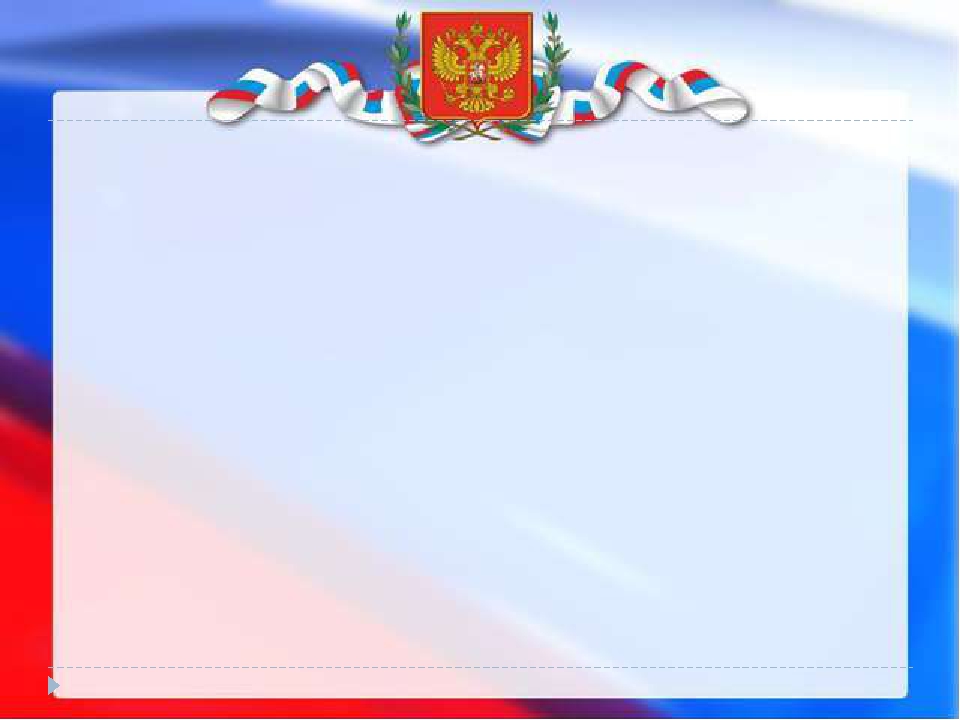 Интегрированное занятие на тему: 
«День народного единства»
для детей подготовительной  к школе группы
(Интеграция образовательных областей: познавательной, художественно-эстетической, речевой, социально – коммуникативной)
Авторы-составители,
 воспитатели 
подготовительной 
к школе группы: 
Печникова Н. Н., 
Селина Е. А.
п. Тазовский
2020 год
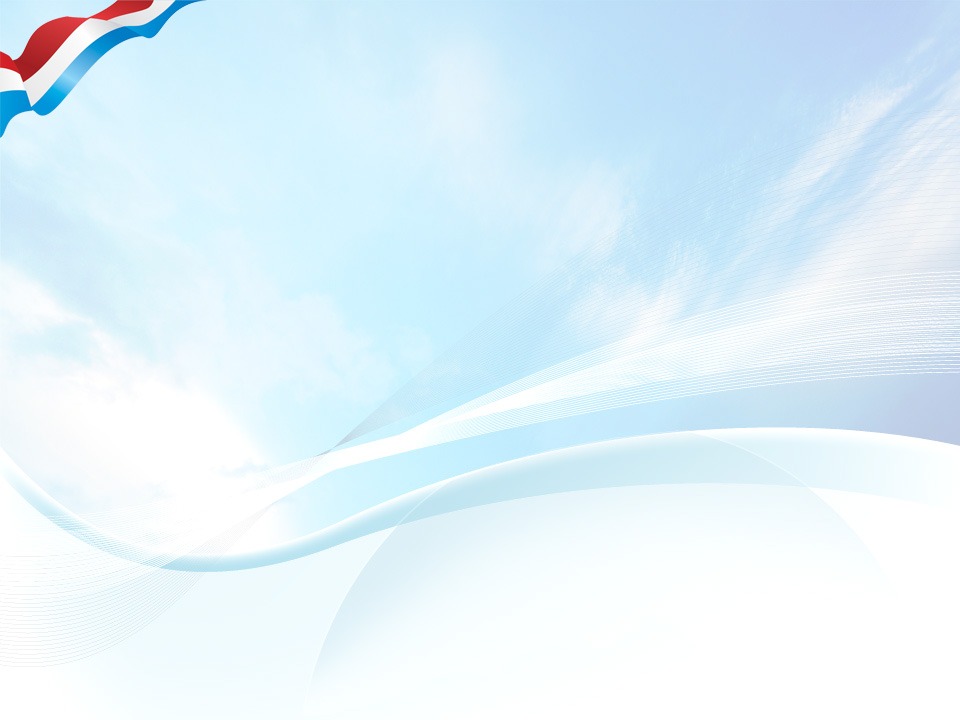 Нам пришло письмо из Америки. Прислал письмо американец Джеймс, Джеймс обращается за помощью к вам.
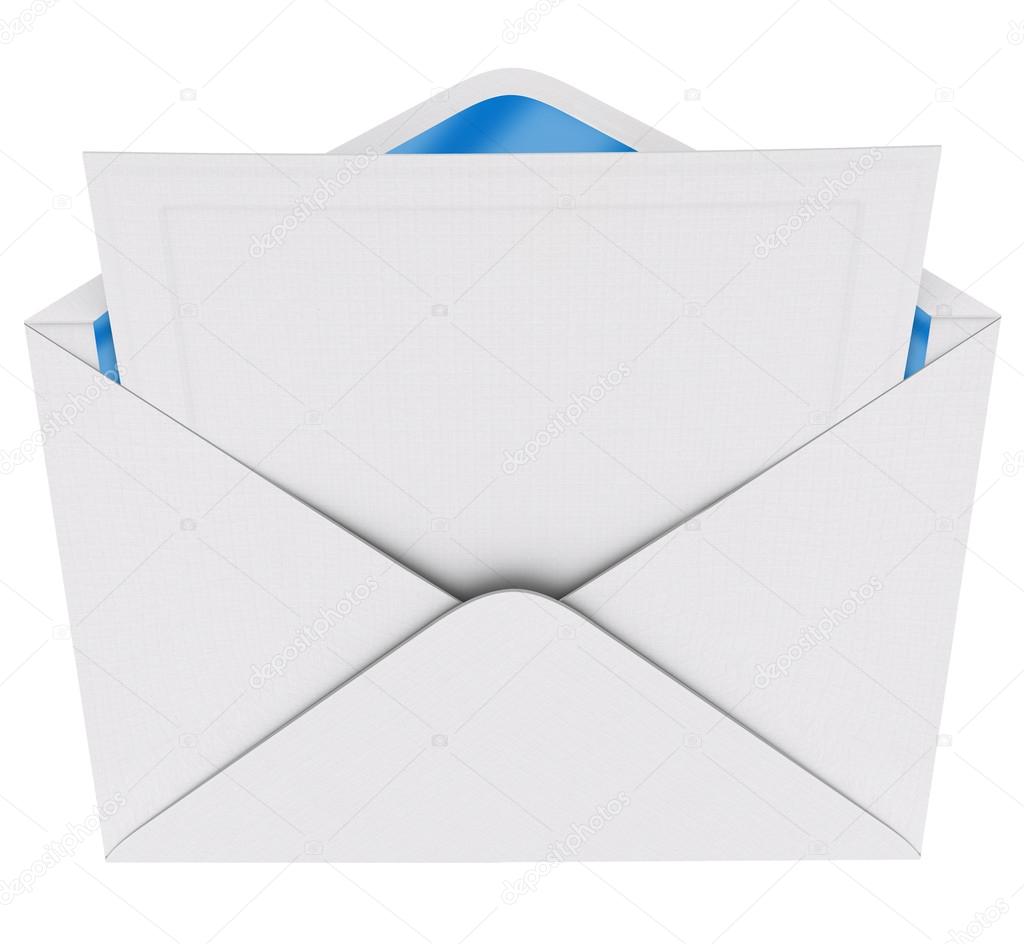 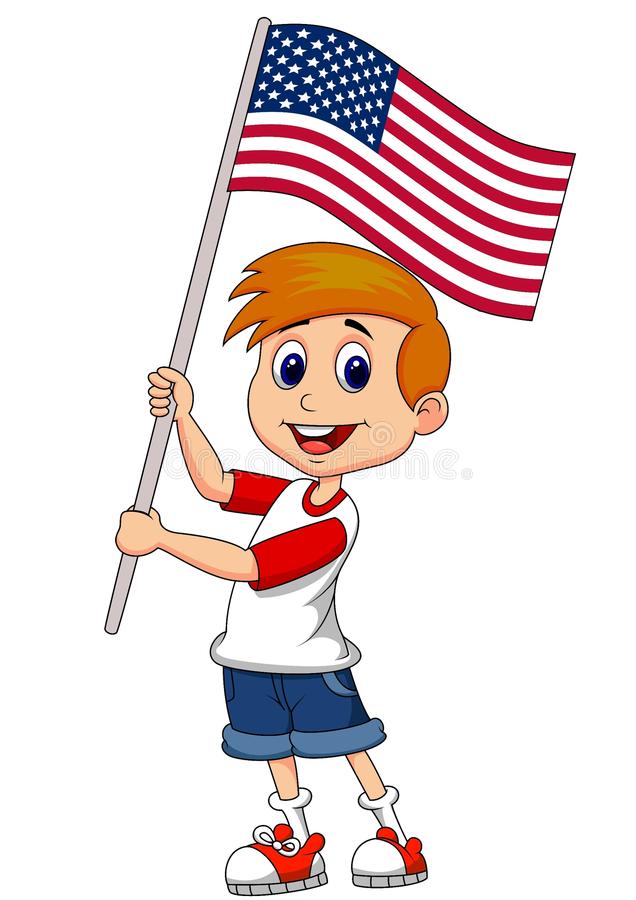 «Дорогие дети!
Я хочу посетить вашу страну.
Помогите узнать о вашей многонациональной стране:вашу столицу, герб, флаг, президента.
    Что вы знаете о своей стране?
    Куда можно сходить на экскурсию?
    Какой город посетить в первую очередь?
      Я буду очень ждать вашего ответа
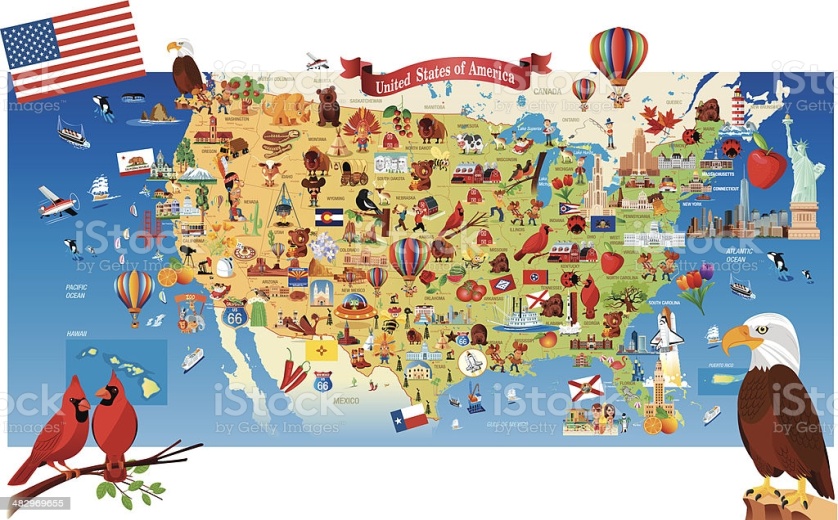 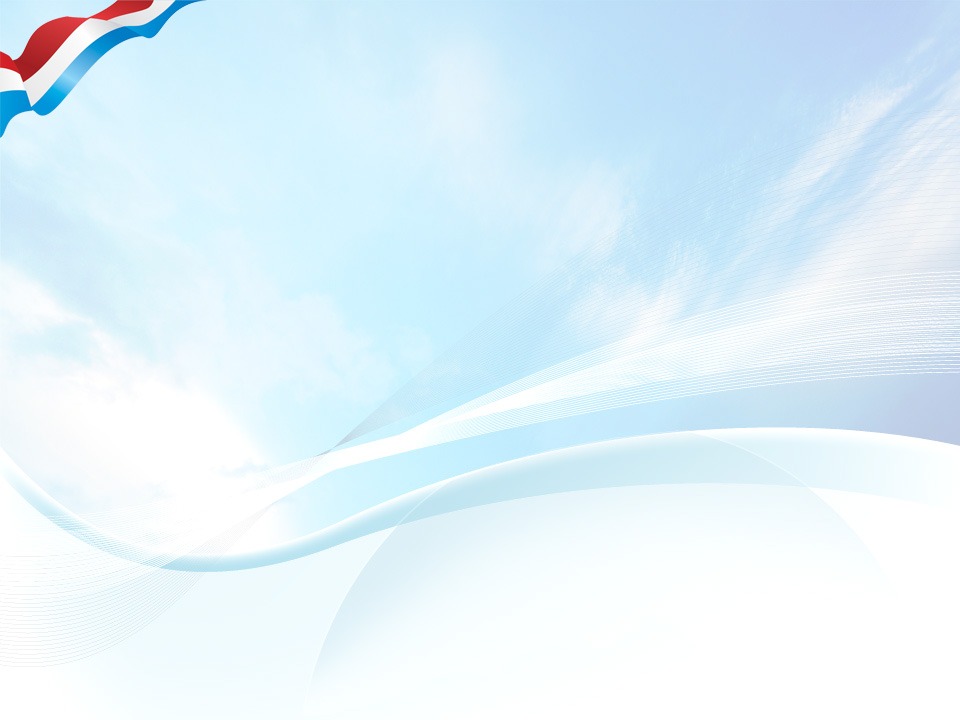 Ответь на вопросы
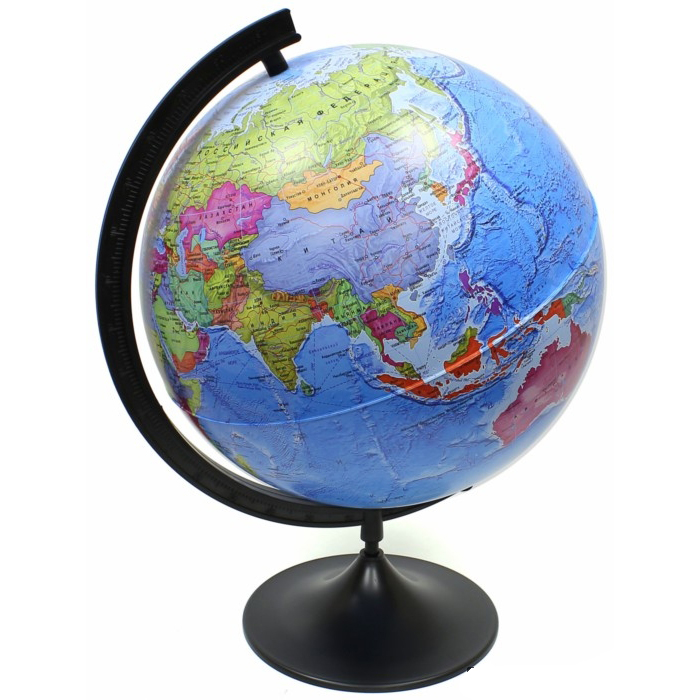 - Ребята, вы хотите помочь Джеймсу? (Да).
- Ребята, вы знаете что это? (глобус)
- А что это такое - глобус? (наша Земля, планета).
Что обозначено на глобусе?
 А какие страны вам известны? 
- А самая большая страна?  (Это Россия.)
 Ребята, а какая наша Родина? (Дети  подбирают красивые точные слова к слову Родина) ... 
 Родина у нас какая? (Красивая, большая и т.д.)
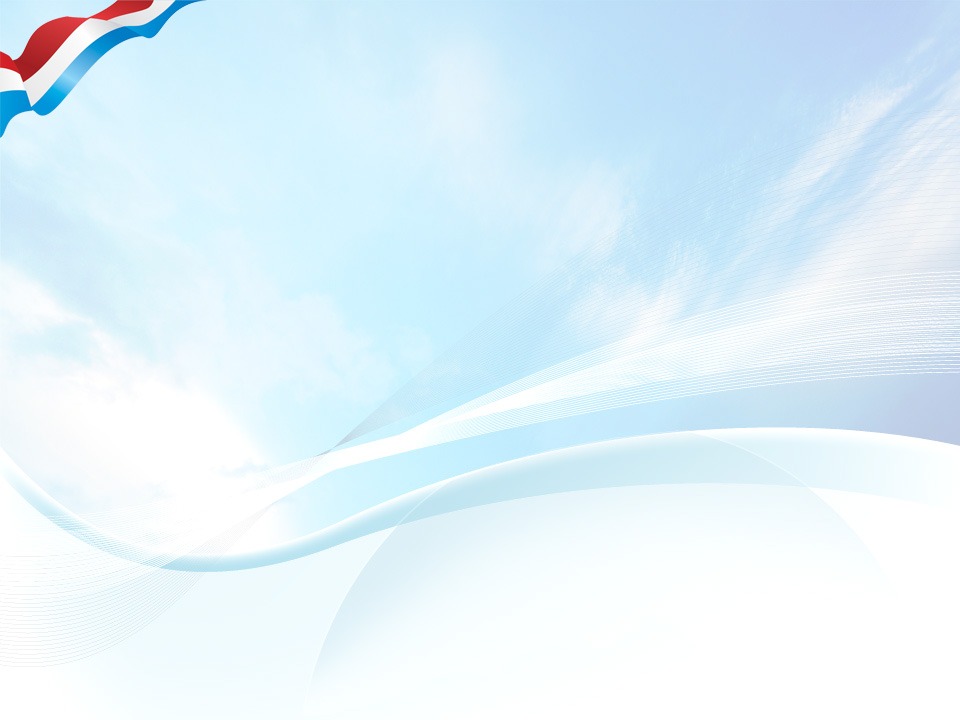 Какой праздник отмечается 4 ноября?
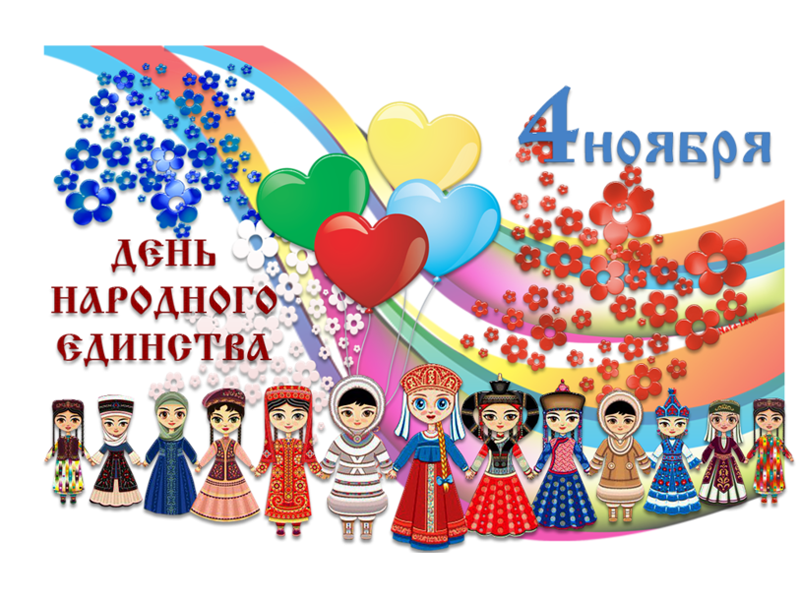 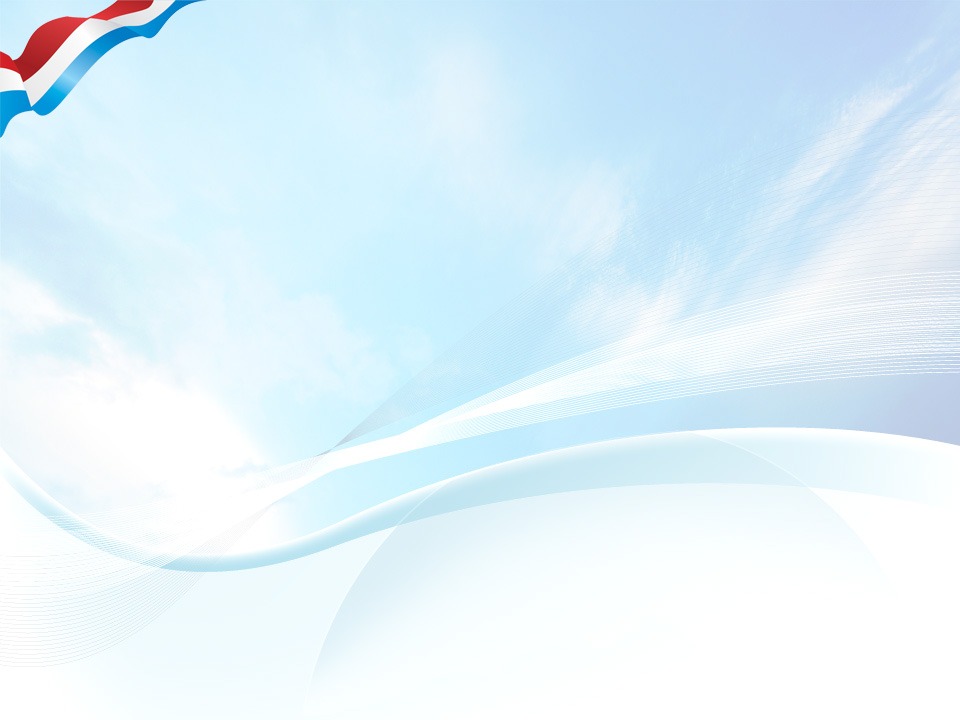 Речевая игра «Да – нет»
Крепко будем мы дружить? (Да)
Нашей дружбой дорожить? (Да)
Вместе будем мы играть? (Да)
Ну, а другу помогать? (Да)
Друга надо разозлить?(Нет)
А улыбку подарить?(Да)
Подарим друг другу улыбку?(Да)
Дети вы готовы к путешествию? (Да)
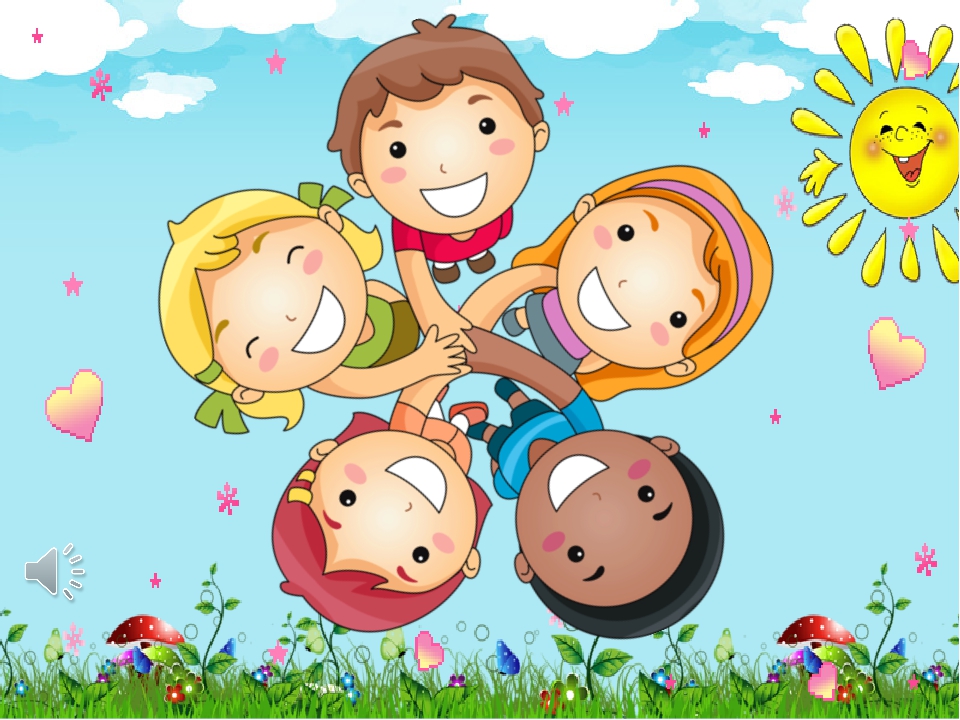 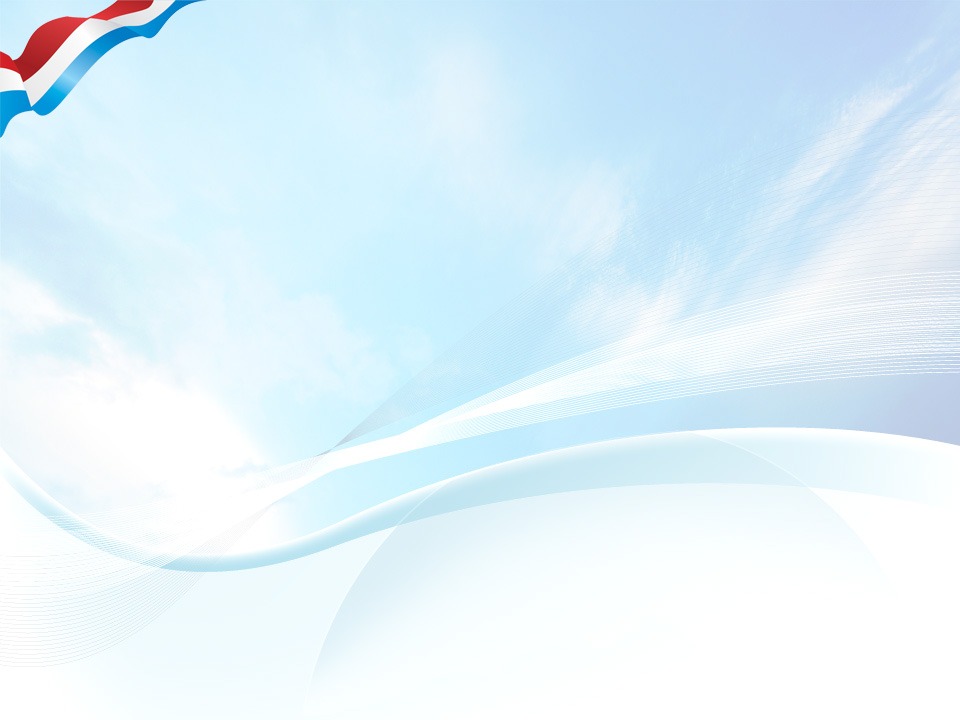 Динамическая пауза
Полетели, полетели,(Стойка ноги врозь)
Вперед руками завертели.(Вращение руками перед грудью)
Руки в стороны – в полетОтправляем самолет,(Развести горизонтально руки в стороны)
Правое крыло вперед,(Поворот туловища вправо с заведением правой руки вперед)
Левое крыло вперед.(Поворот туловища влево с заведением левой руки вперед)
Раз, два, три, четыре –Полетел наш самолет.Замечательный пилотВ путь отправил самолет.(Произвольный бег с расставленными в стороны руками)
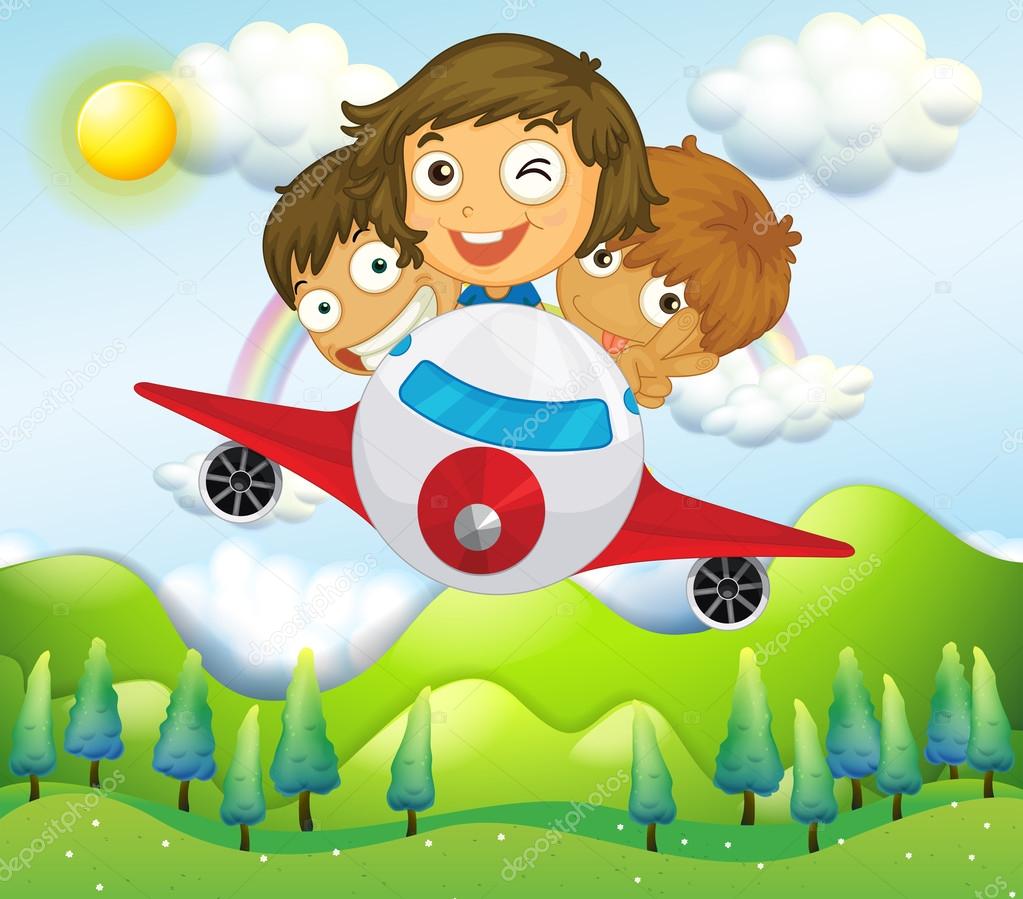 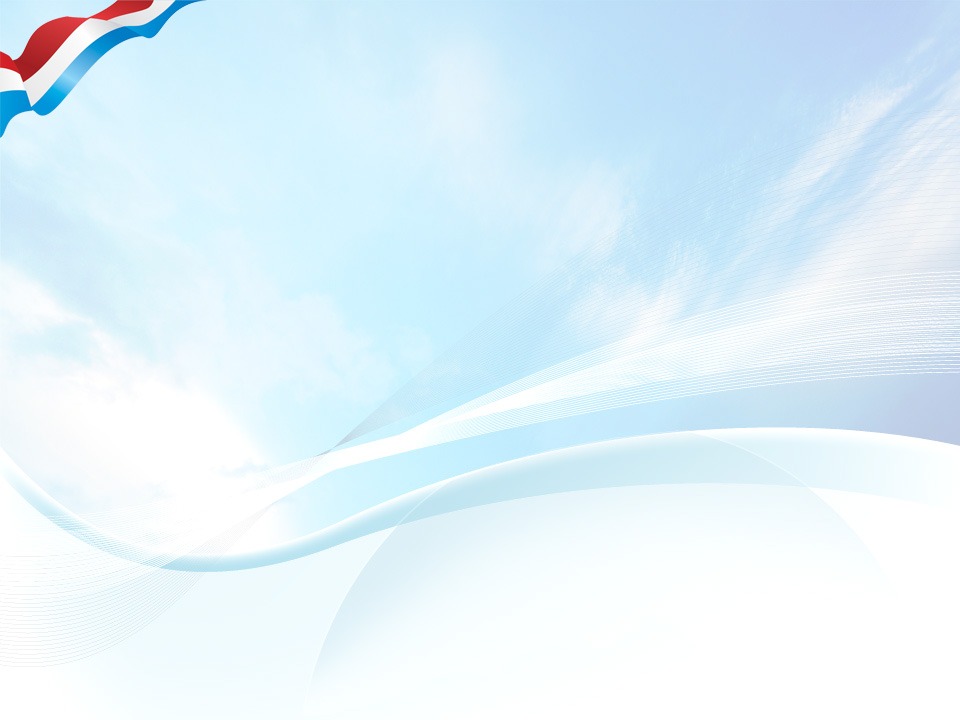 Мы с вами приземлились в самом сердце нашей страны, в столице России. Как называется столица Российской Федерации?
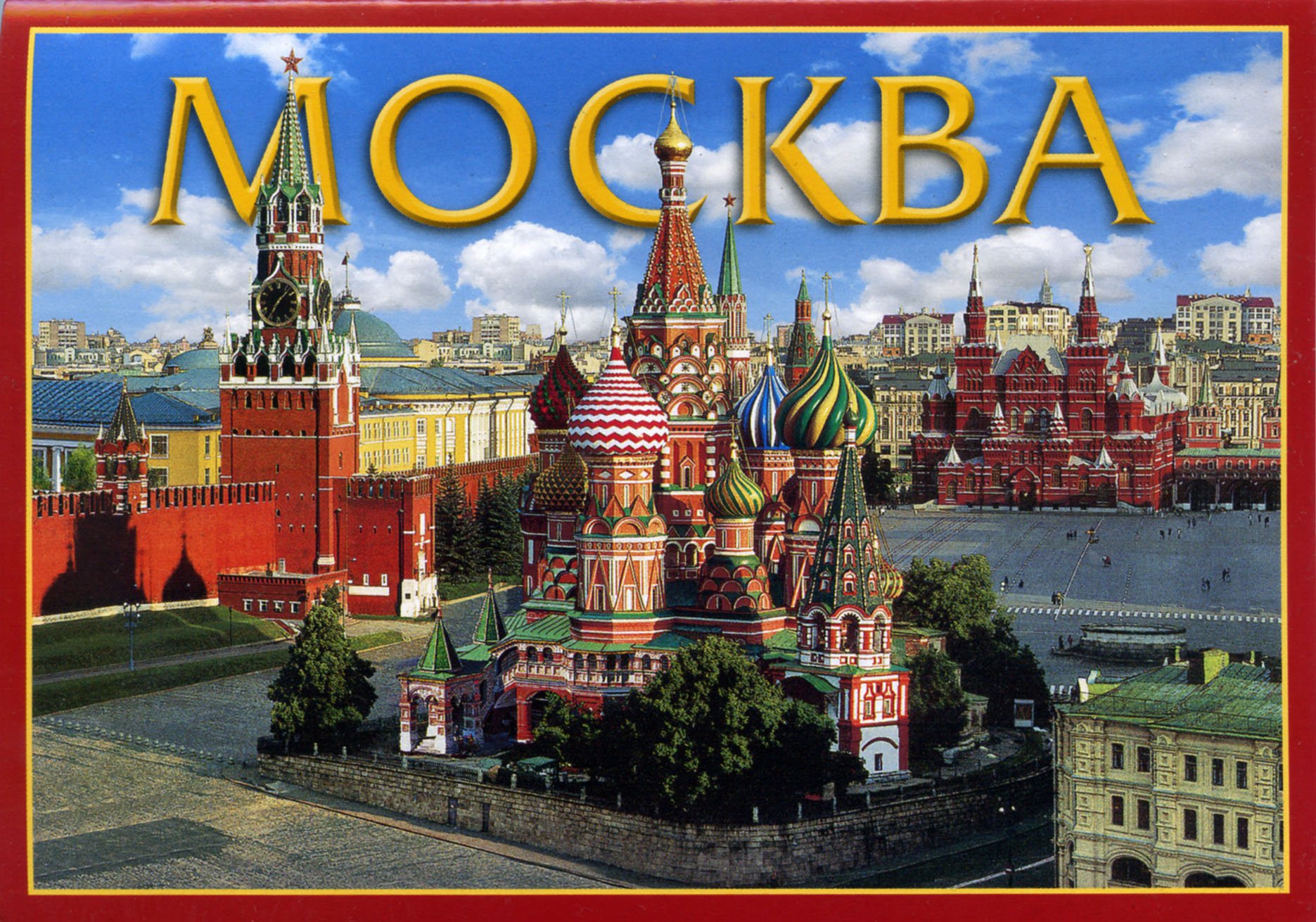 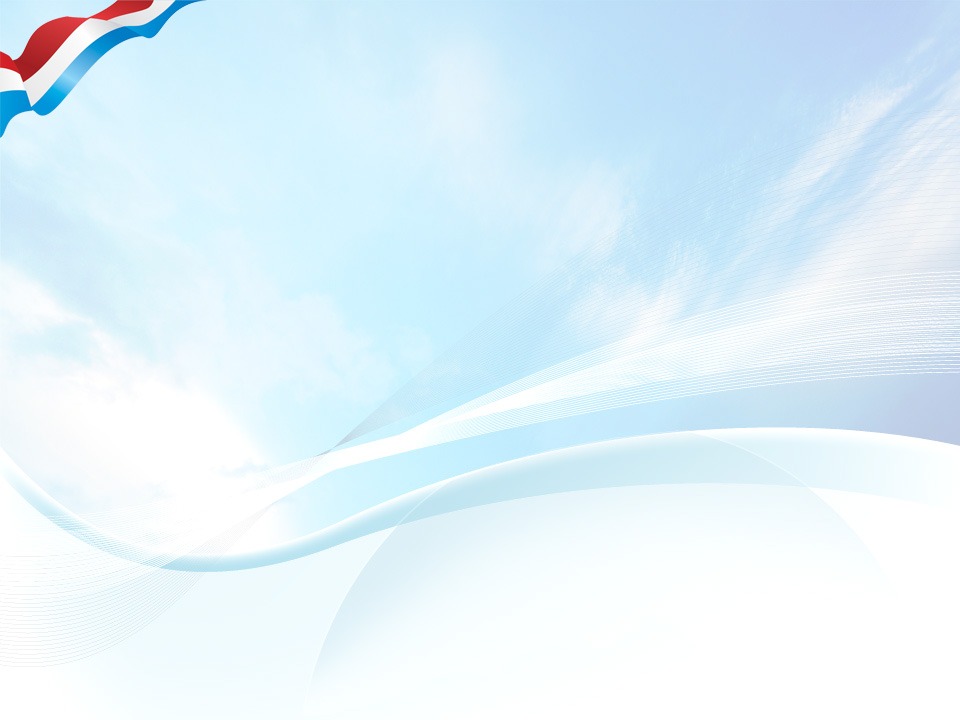 Экскурсия «Музей»
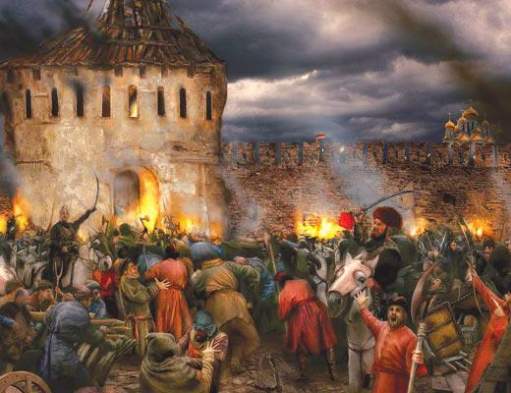 Трудное время переживала Россия в 17 веке. Его назвали Смутой (все смешалось, ничего не понять). Царский род прекратился, царя не было, появились самозванцы, старавшиеся силой захватить власть и престол.
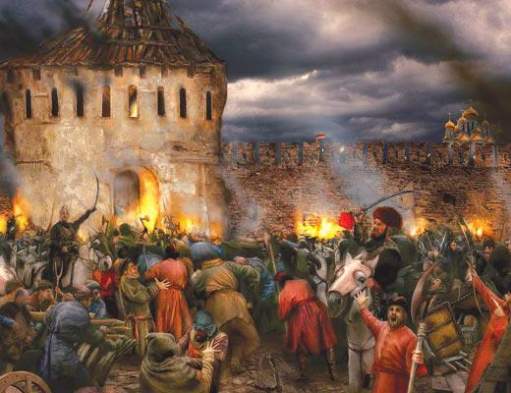 Воспользовавшись внутренними смутами, в Россию вторглись иностранцы – шведы и поляки. Разбойничьи шайки грабили и губили народ. Казалось, помощи было ждать неоткуда. Трудно было жителям Москвы, захватчики разрушили их дома, осквернили храмы.
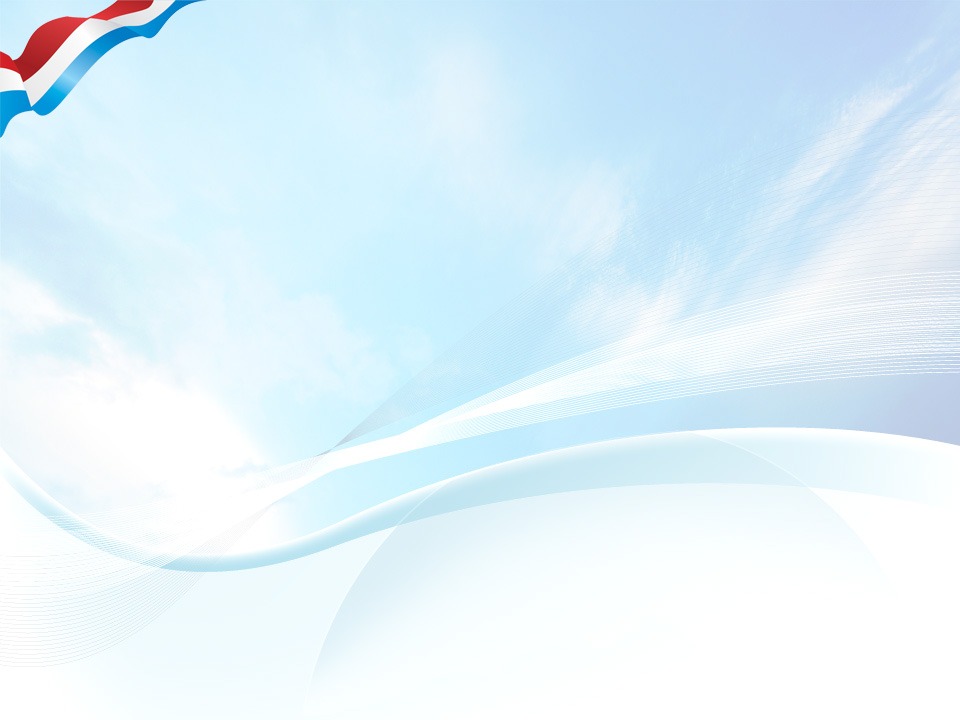 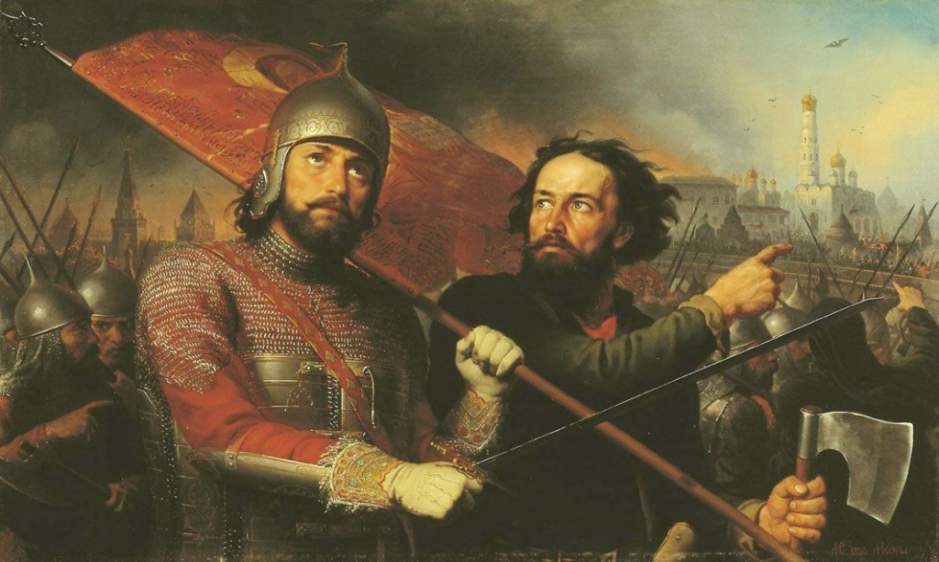 На защиту своей родной земли встали Кузьма Минин и Дмитрий Пожарский. Собрали они войско, помолились Небесной Заступнице иконе Пресвятой Богородицы и пошли освобождать столицу России – Москву и главную крепость Кремль.
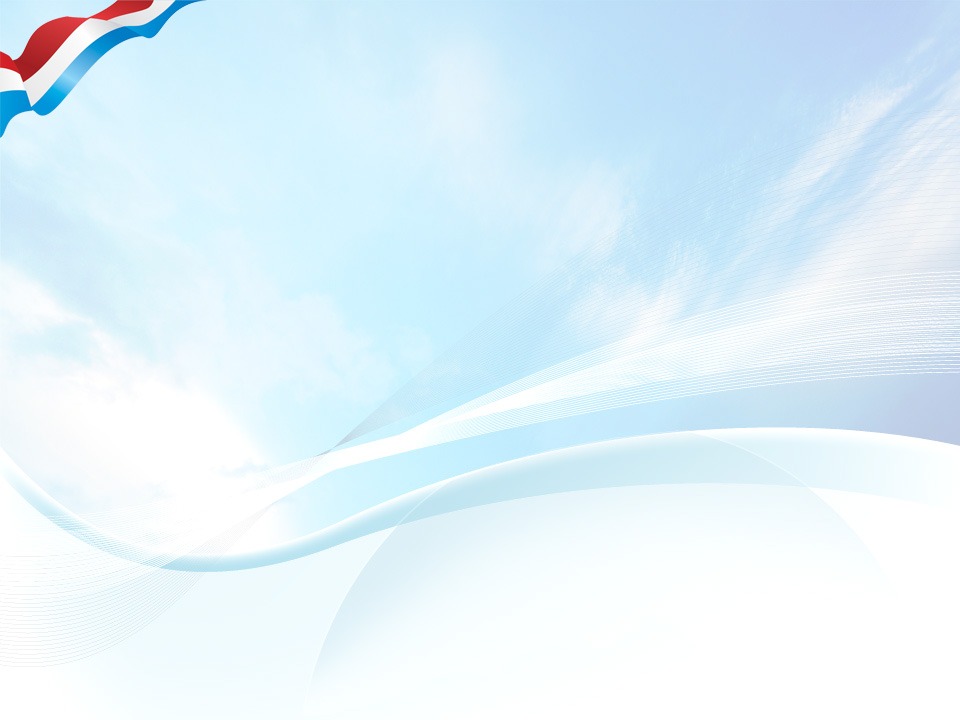 В Москве на Красной площади в честь победы над поляками установлен бронзовый памятник Минину и Пожарскому, чтобы люди не забывали и чтили героев своей страны.
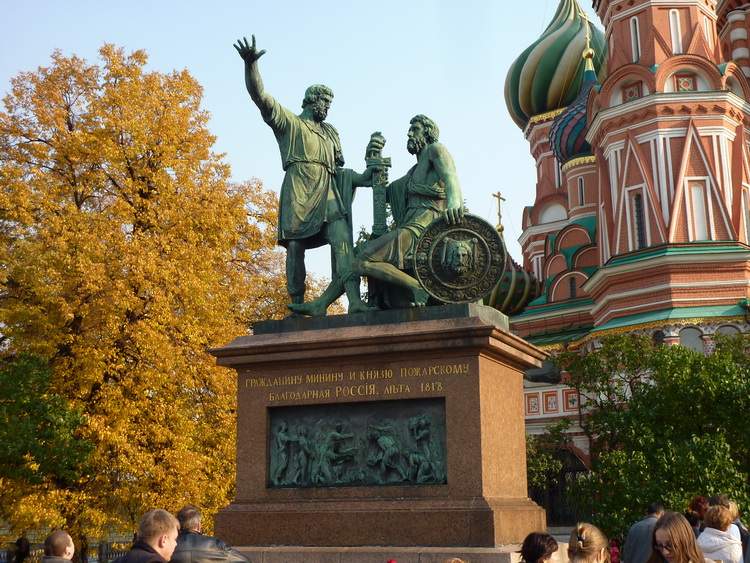 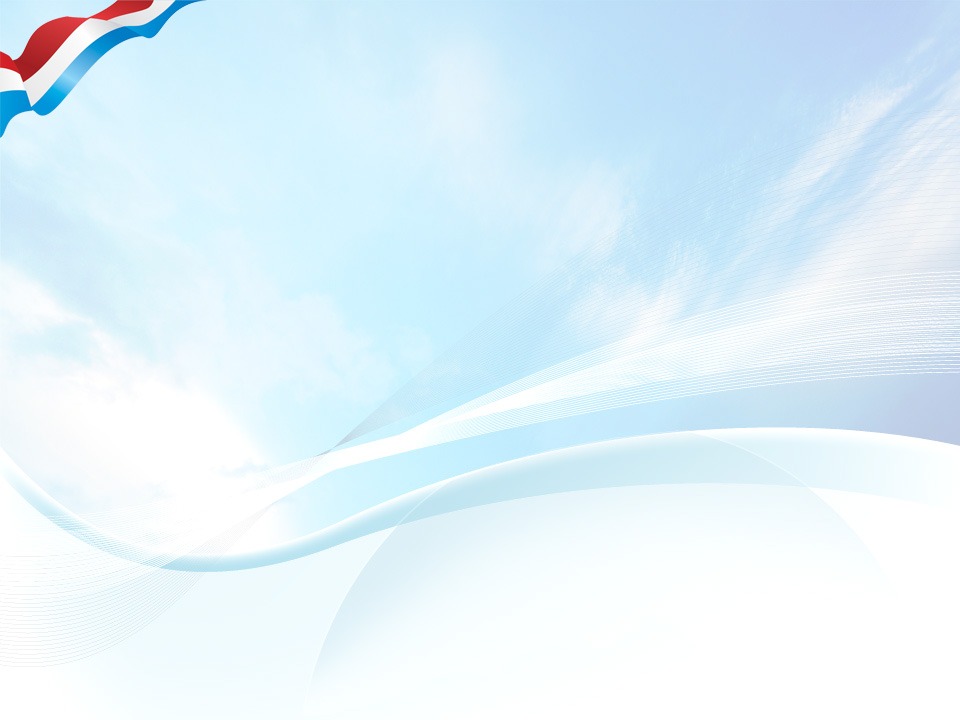 В нашей стране проживает много разных народностей и национальностей. Какие народы вы знаете? (Ответы) 
Как вы считаете, ребята, можно назвать наше время смутным? (нет) Почему? (Люди, дружат друг с другом, ни кто не грабит, не убивает, а если это случается полиция ищет преступников и наказывает их) .
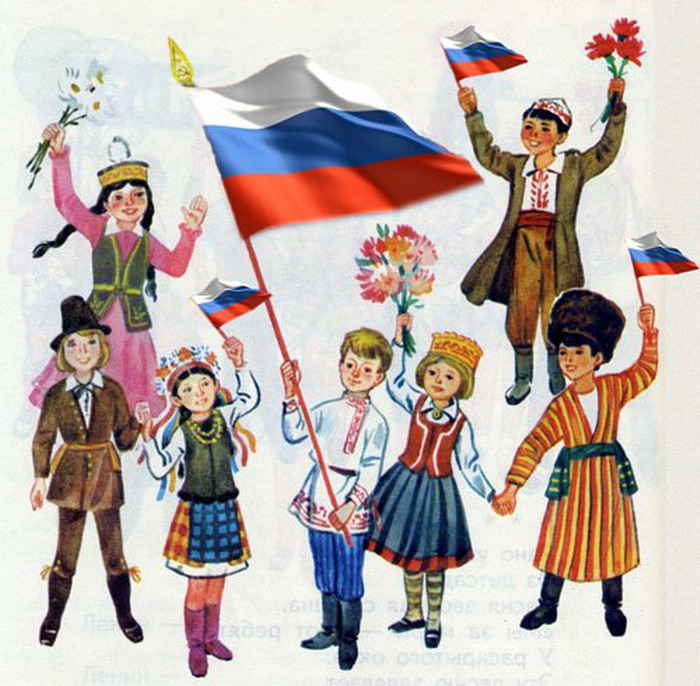 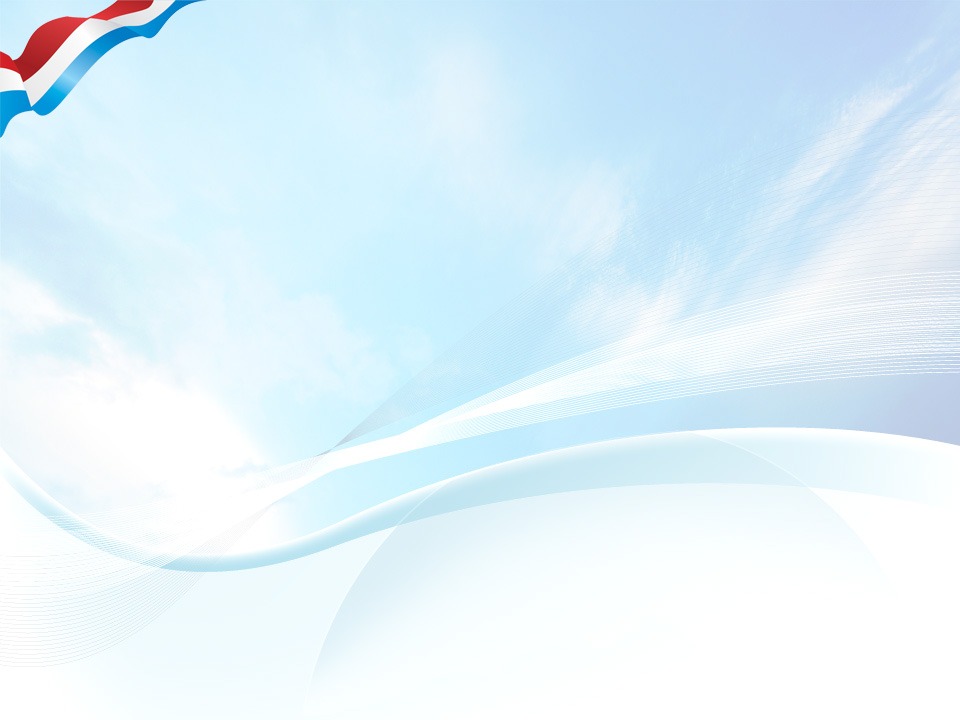 В этом зале музея находится портрет главного человека нашей страны.
Найди портрет президента России.
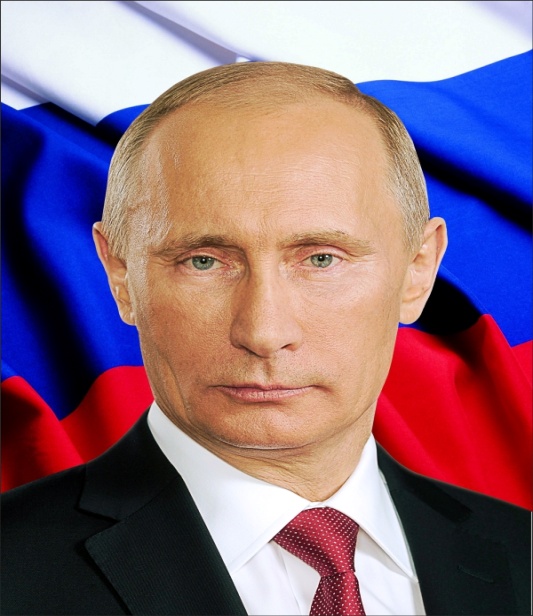 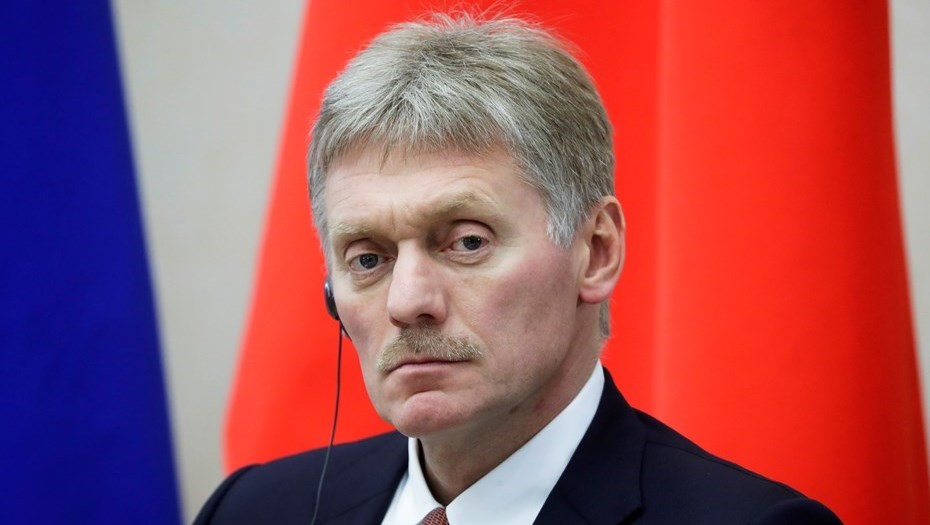 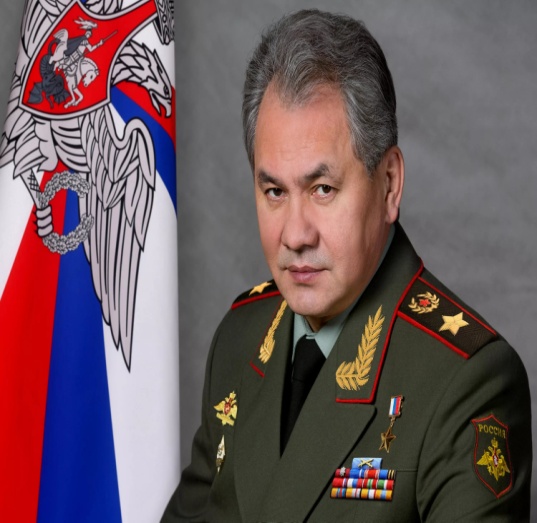 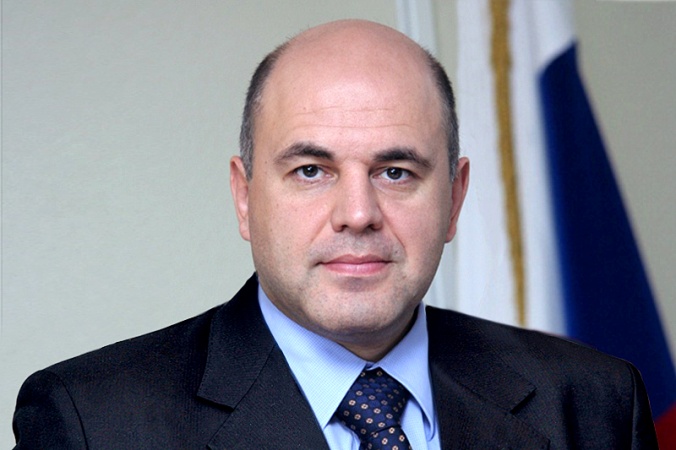 Скажи как зовут президента Российской Федерации.
(Владимир Владимирович Путин)
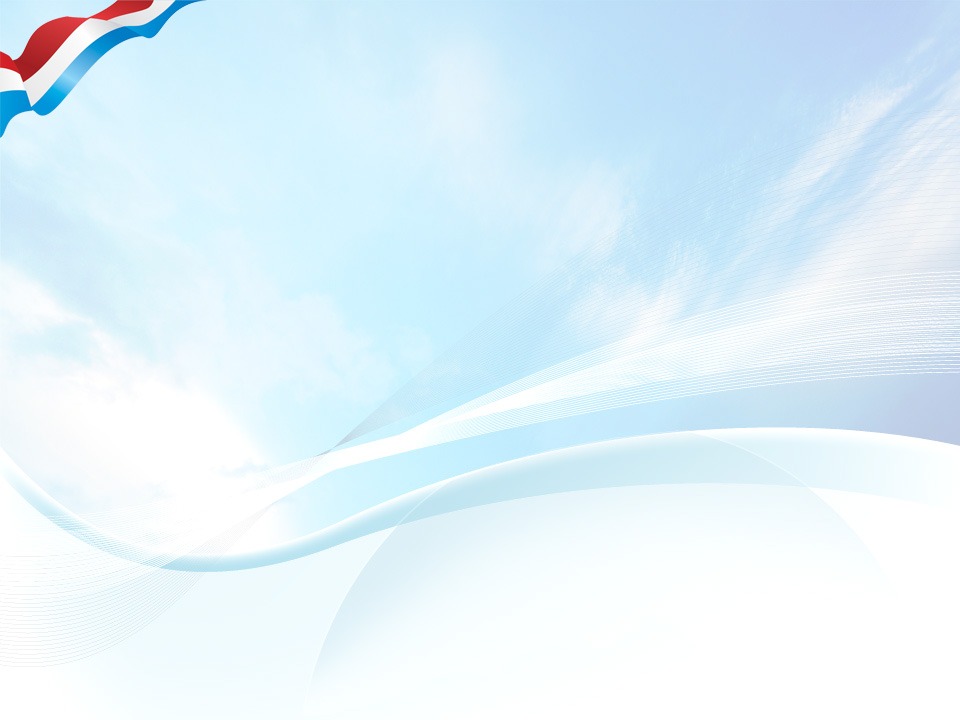 У каждой страны есть свои государственные символы. Один из них - флаг. 
Найди флаг России.
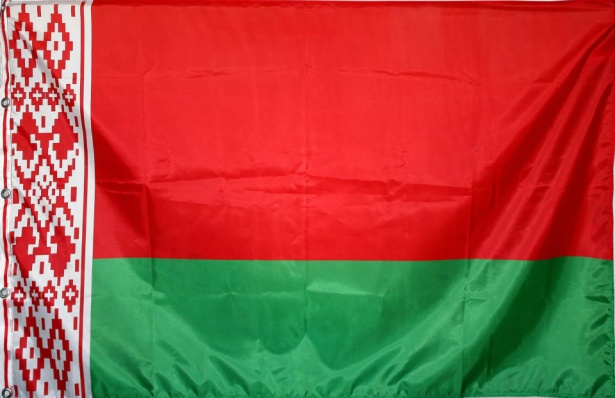 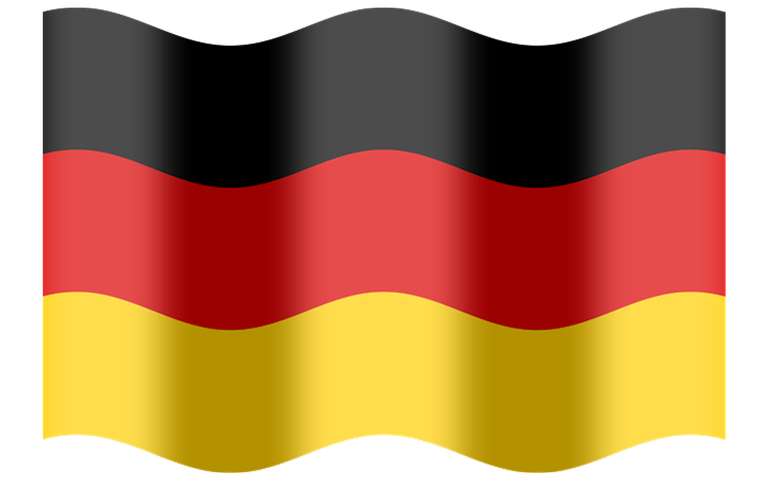 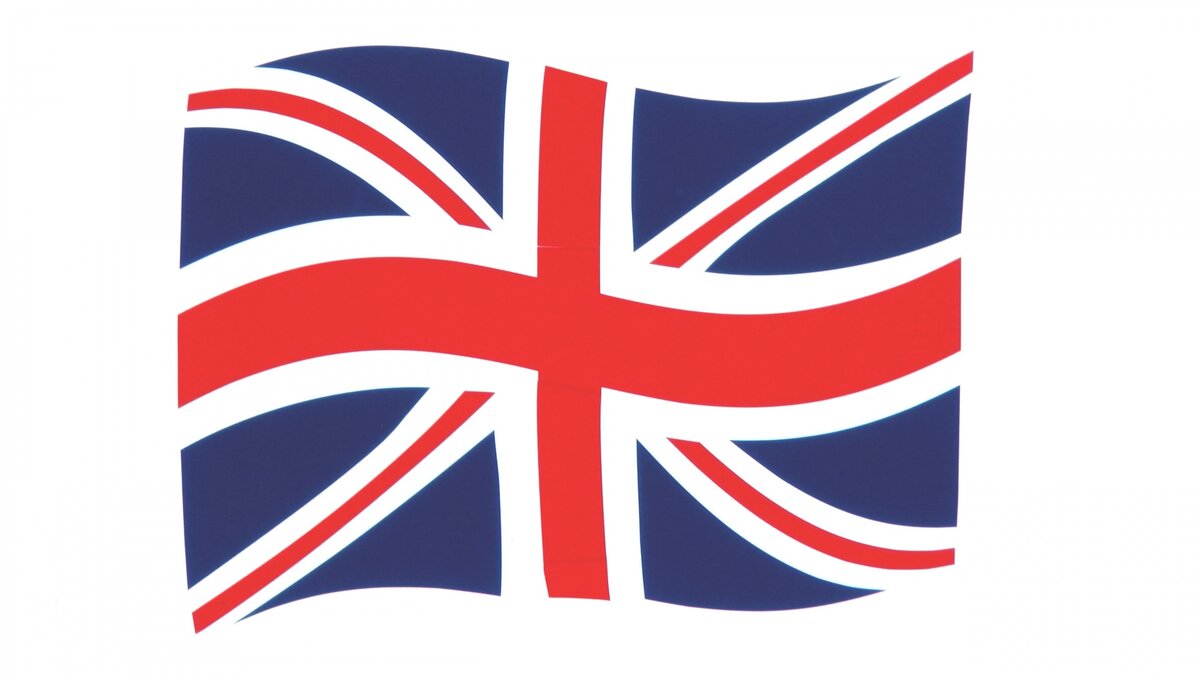 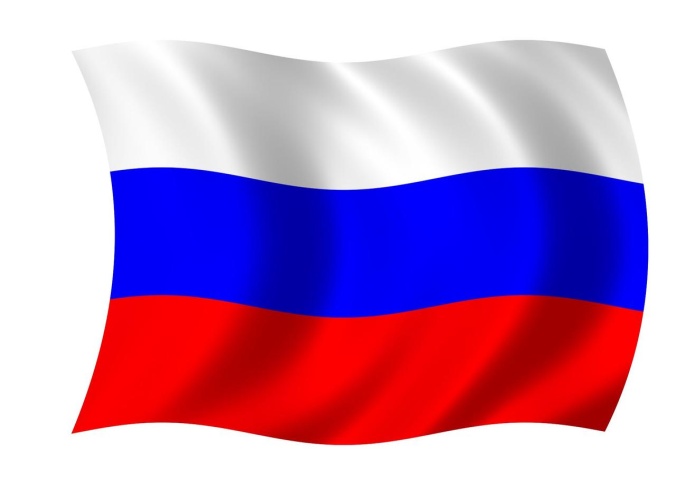 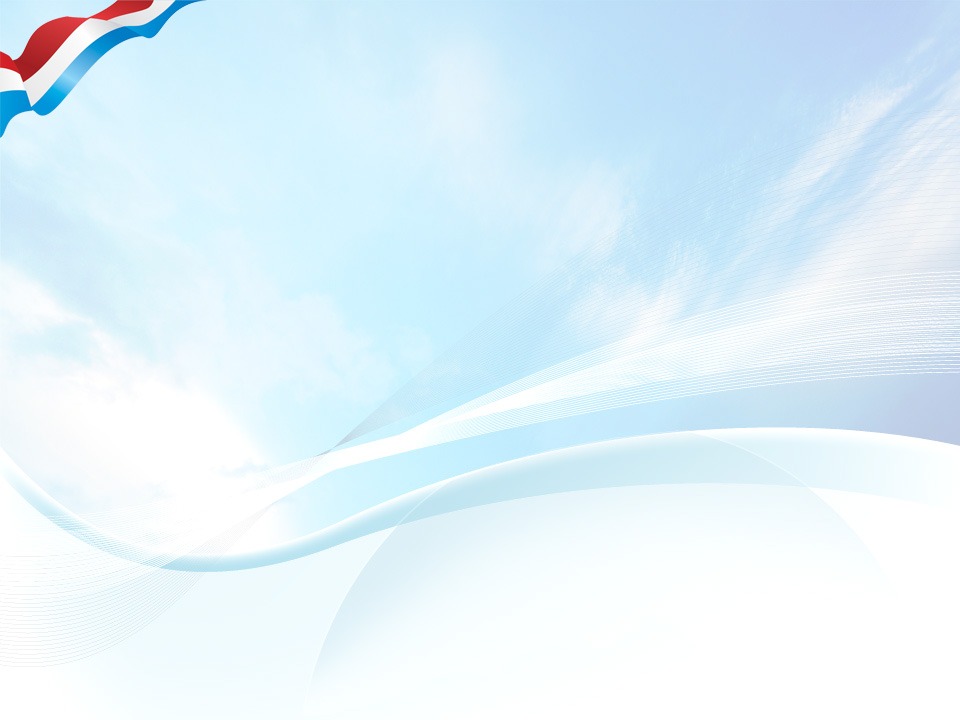 Второй государственный символ – герб. 
Найди герб Российской Федерации.
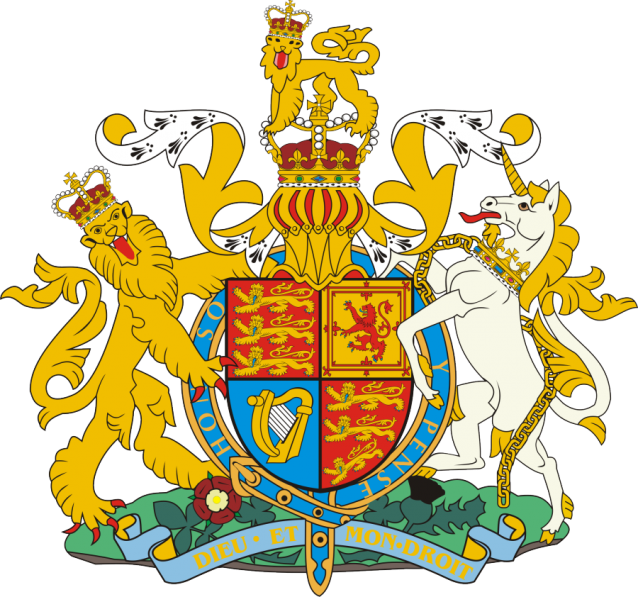 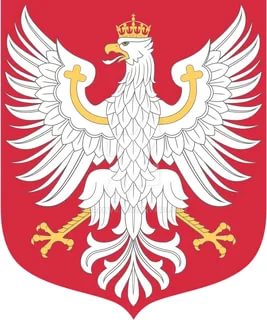 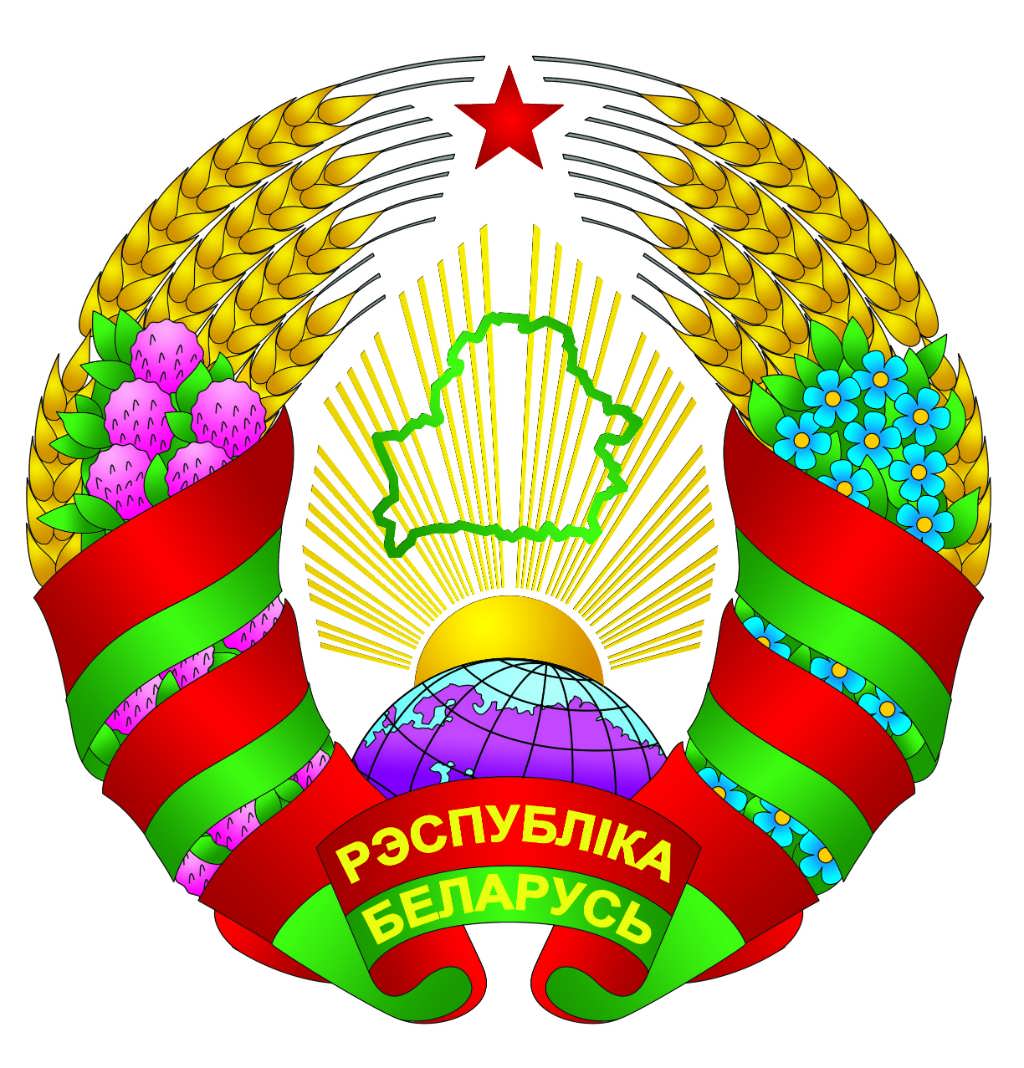 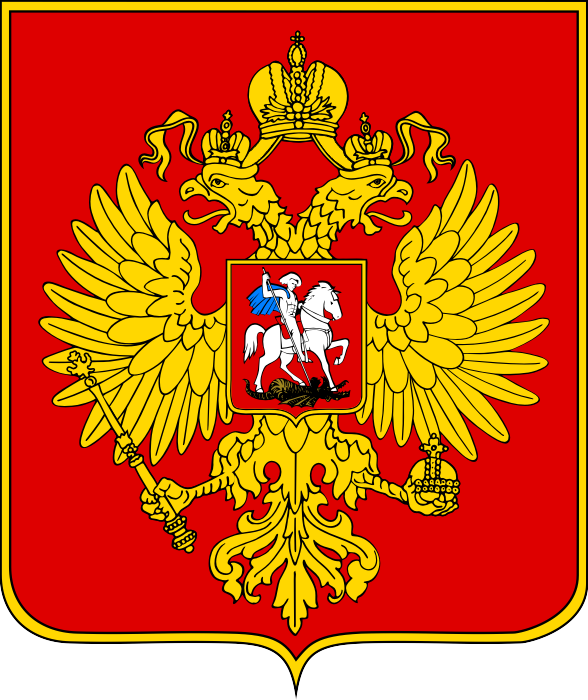 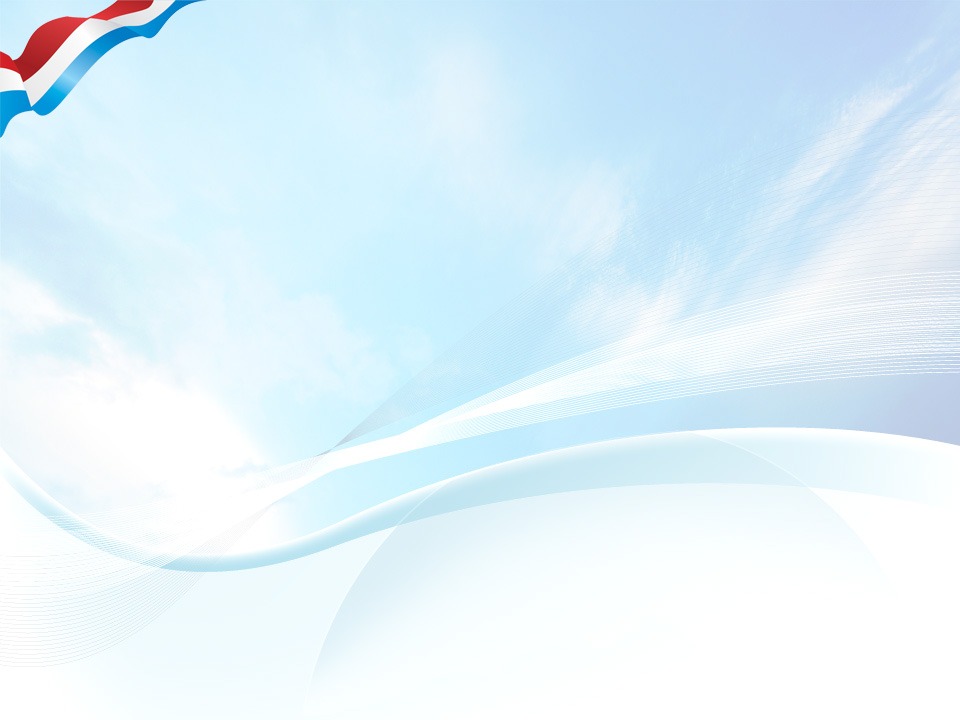 Рефлексия
1.  Что нового и интересного вы сегодня узнали? 

2. Какой праздник празднуют 4 ноября? 

3. Какие герои прославили этот праздник?  

4. Что значит «День народного единства»?

 Молодцы! Вы всё знаете. Теперь мы напишем письмо Джеймсу, отправим все фотографии и пригласим его в гости.
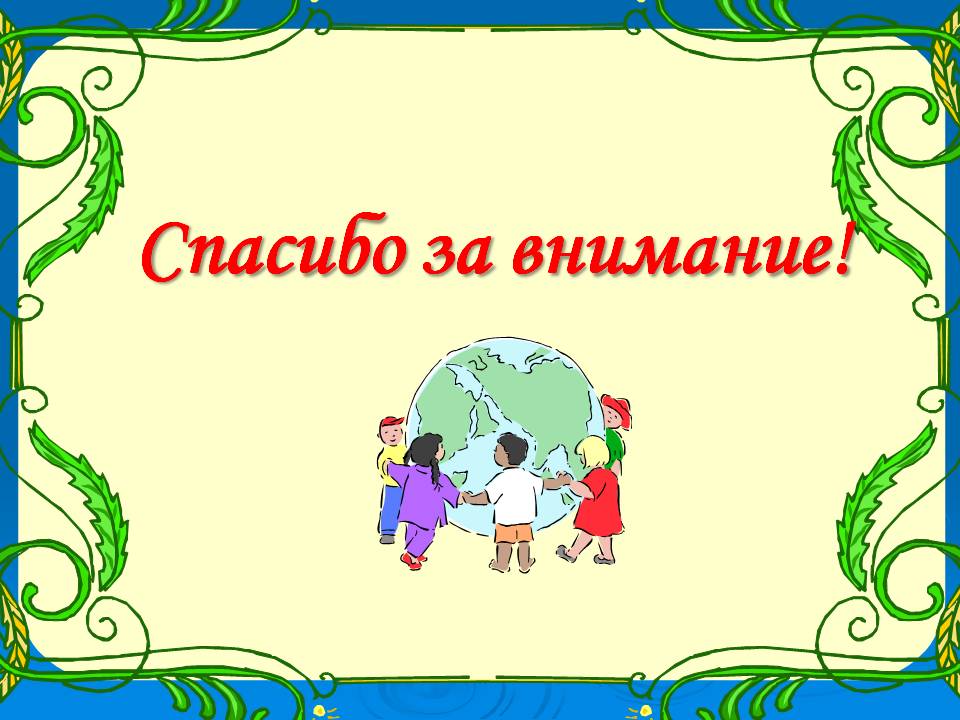